PersönlichkeitsdiagnostikYanick, Marius, Elias, David
Definition: 

Persönlichkeitsdiagnostik →wissenschaftliche Methoden der Persönlichkeitsmessung

Überprüfen der Persönlichkeitsmerkmale 
objektiv (unvoreingenommen) 
reliabel (verlässlich) und 
valide (gültig)
Historische Entwicklung
Um 1800  - mögliche Zusammenhänge zwischen Persönlichkeitsmerkmalen
	Schädelform 
	bzw. überdauernden Merkmalen des Gesichts 

1918 -  erste standardisierte Persönlichkeitstests -Personal Data Sheet  Entwickelt für US-Armee 
	Ziel -  stressanfällige Rekruten zu identiﬁzieren

1943 -  Entwicklung psychometrischer Fragebögen (MMPI) 
	Aufnahme von Kontrollskalen zur Identiﬁkation und Korrektur
Zweck:

Eignungsprüfung: 
Testergebnis wird mit den Berufsanforderungen verglichen

Beratung: 
Ermittlung von Ursachen und Störungen zur Feststellung der Behandlungsmethoden
Methoden:

Mündliche Befragung  - Interview
Befragung über aktuellen Lebenssituation  (Beruf, Familie)
Informationen werden gesammelt = Anamnese  

Schriftliche Befragung  - Persönlichkeitstest
Innerhalb kurzer Zeit wird  ein Persönlichkeitsprofil erstellt

Unterteilung in 
faktorenanalytische und
projektive Tests
I. Faktorenanalytisch  Persönlichkeitstests
Aufbau:
Fragen oder Behauptungen (Items) hinsichtlich
Befinden
Einstellungen oder
Verhalten

Antwortmöglichkeiten:
Ja/nein
Trifft zu/trifft größtenteils zu/trifft eher zu/trifft nicht zu
Stimmt/stimmt nicht
Selten/manchmal/öfters/sehr oft
Freibuger-Persönlichkeits-Inventar (FPI)

Ermittelt die Persönlichkeitsfaktoren
Lebenszufriedenheit
Soziale Orientierung
Leistungsorientierung
Gehemmtheit
Erregbarkeit
Aggressivität 
Beanspruchung
Körperliche Beschwerden
Gesundheitsorgan
Offenheit
Extraversion und Neurotizismus
FPI Beispiel
Ermittelte Persönlichkeitsfaktoren:
Leistungsorientierung - Gehemmtheit
Erregbarkeit – Beanspruchung und Lebenszufriedenheit
Eysenck-Persönlichkeits-Inventar - EPI-Beispiel
Kritikpunkte – faktorenanalytische Persönlichkeitstests

Test spiegeln nicht immer die eigene Meinung wider sondern beruhen auf

eigene Fehleinschätzung
eigenes Wunschdenken
Momentane Stimmungslage
Persönlichkeitsmerkmale oft situationsabhängig
Neigung zu „gefälligen“ Antworten
 „vorgegebene Normen“
II. Projektive Persönlichkeitstests – Blick ins Unbewusste!
Kritikpunkt – Deutung ist je nach Gutachter unterschiedlich

Testpersonen - Bilder oder Kleckse vorgezeigt
Testpersonen		 -   analysieren, ergänzen, beurteilen oder zeichnen
Ableitungen daraus:
Einstellungen – Vorliebe – Stärken - Schwächen

Rorschach – Test – mehrfarbige Tintenklecksbilder -
Assoziationen – Auskunft über 
Konflikte
persönliche Störungen
Kreativität
Thematischer Apperzeptionstest (TAT) – Schwarz-Weiß-Bilder
Testpersonen analysieren, erzählen zu vorgelegten SW-Bildern
Beurteilt wird Zusammenhang zwischen Lebensgeschichten und Mimik und Gestik 
Es sollen unbewusste Wünsche, Ängste und Konflikte aufgedeckt werden

Zeichentest
Baum wird gezeichnet – lässt auf Introvertiertheit bzw. Extravertiertheit  schließen
Wartegg-Test
Symbolkästchen werden zu Bildern ergänzt
Misst Gefühl, Verstand, Wille und Fantasie




Scenotest: 
Bei Kindern und Jugendlichen 
Mit biegbare Puppen, Tieren, Pflanzen, Bäumen sowie Gegenstände aus dem Haushalt werden Situationen des täglichen Lebens nachgespielt. →
Ziel: Zugang zu unbewussten Problemen → ansprechen → Lösungsmöglichkeiten
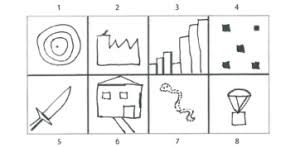 Picture-Frustrations-Test - PFT
Erfasst die  Frustrationstoleranz – wie reagiert eine Person auf ein frustrierendes Bild
Rückschlüsse auf Verhalten
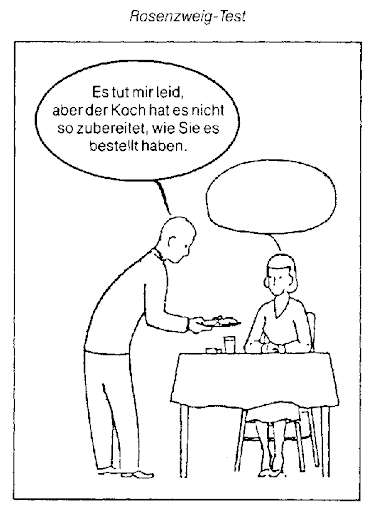 Der Lüschere Farbtest
Denktypen werden den 4 Farben GELB/BLAU/GRÜN/ROT zugeordnet -
Quellen: 
Schulbuch: Psychologie, Elisabeth Rettenwender
Enzyklopädie der Psychologie – Hogrefe Verlag für Psychologie
Wirtschaftslexikon 24